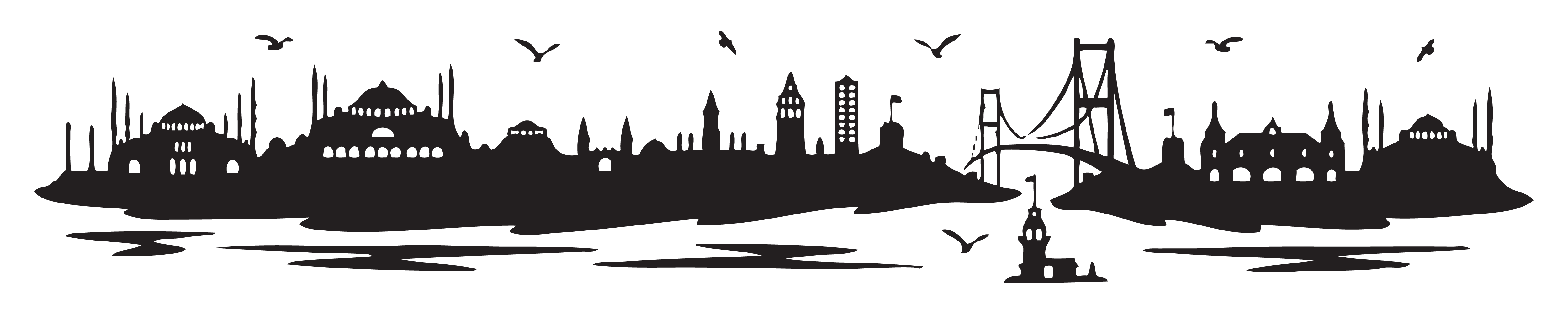 TURKISH 1(UHF1271)SAYILAR&SIRA SAYILARI&HAFTA GÜNLERİNUMBERS&ORDINALS&WEEKDAYS
Centre for Modern Languages and Human Sciences
Dr. Fatkhiddin Mansurov
fatkhiddin@ump.edu.my
SAYILAR VE SIRA SAYILARINUMBERS AND ORDINALS
SIRA SAYILARIORDINALS
TELEFON NUMARALARIPHONE NUMBERS
0532 123 45 67

012 345 67 89

+60 111 222 33 44

+90 212 333 44 55
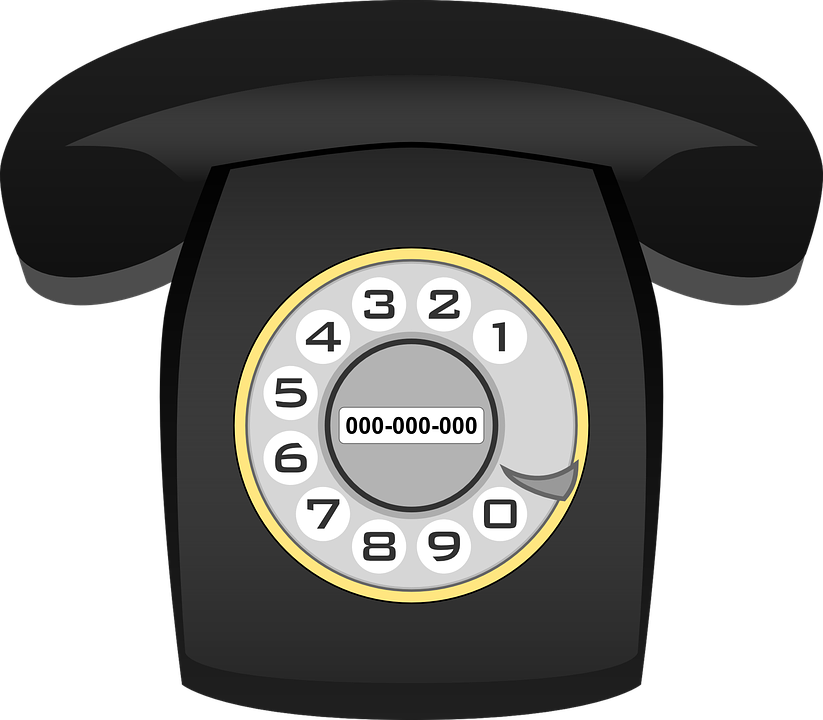 HAFTA GÜNLERİDAYS OF THE WEEK IN TURKISH
PAZARTESİ
SALI
ÇARŞAMBA
PERŞEMBE
CUMA 
CUMARTESİ
PAZAR
HAFTA GÜNLERİDAYS OF THE WEEK IN TURKISH
GÜN – DAY
HAFTA – WEEK
HAFTASONU – WEEKEND
DÜN – YESTERDAY
BUGÜN – TODAY
YARIN - TOMORROW
BU HAFTA – THIS WEEK
HAFTA GÜNLERİDAYS OF THE WEEK IN TURKISH
Please do not forget!
To say “on Sunday” we have to use the expression: Pazar günü;

The days of the week are not capitalized in the sentences;

To say exact day it should be used: 

the day, month and weekday as in: 12 Mayıs Salı
TEŞEKKÜRLER...